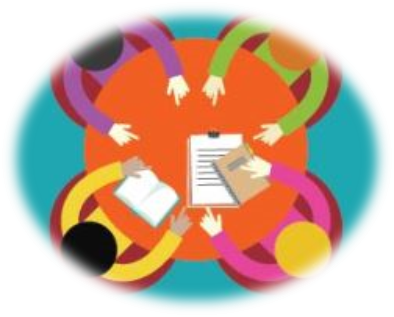 Trabalho de Grupo
Um trabalho de grupo pode trazer benefícios ao teu processo de aprendizagem e deve obedecer a determinadas regras.
SELEÇÃO DO GRUPO
Indicado pelo professor ou escolhido pelos alunos.  
Qualquer que seja o caso, deve obedecer ao número de alunos estipulado pelo professor.
Deve também ter em conta as capacidades de cada elemento do grupo, de modo a existir igualdade na distribuição de tarefas entre todos.
Bibliotecas Escolares
    Como fazer um Trabalho de Grupo
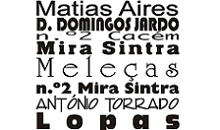 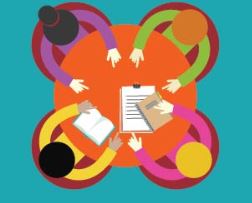 Trabalho de Grupo
TEMA

Depois de saberes o tema, deves procurar a informação em várias fontes: livros, enciclopédias, jornais ou revistas, Internet. Podes também entrevistar alguém que saiba ou tenha informações sobre o assunto a trabalhar.

Se o tema for livre, tens uma grande variedade de escolha. Então, reúne-te com o teu grupo e escolham um tema de que todos gostem e que vos pareça que o professor vá valorizar dentro da área que leciona.
Bibliotecas Escolares
 Como Fazer um Trabalho de Grupo
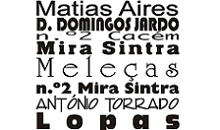 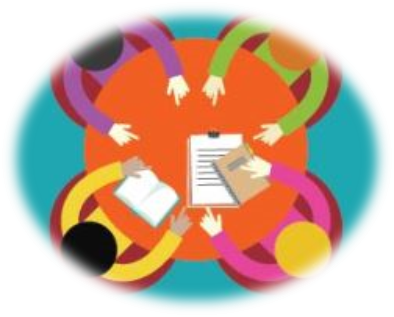 Trabalho de grupo
ORGANIZAÇÃO DE TAREFAS


Devem organizar as tarefas de acordo com o tipo de trabalho.

Registar as fontes de informação que vão usar.
Dividir as tarefas a realizar por todos os elementos do grupo.
Reunir a informação recolhida, que pode ser registada por escrito (num caderno ou folha), ou em suporte digital ou ainda uma gravação pelo telemóvel de uma entrevista ou de um vídeo. 
 Selecionar o formato de apresentação: powerpoint, vídeo, áudio, apresentação oral, dramatização, etc.
Bibliotecas Escolares
  Como fazer um Trabalho de Grupo
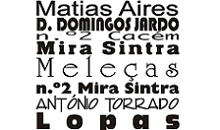 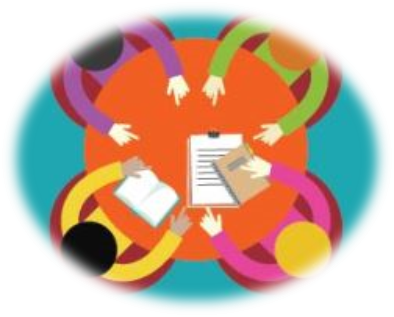 Trabalho de Grupo
ORGANIZAÇÃO DO TRABALHO

Quando estão a elaborar o trabalho devem  eliminar   a informação que consideram pouco interessante  registar tudo o que acham importante e que querem apresentar.
A informação do trabalho tem de ser compreensível  e ter uma estrutura: apresentação do tema, introdução, desenvolvimento e conclusão.
Devem reunir-se várias vezes para elaborarem o trabalho, mas entre cada reunião devem deixar alguns dias para poderem refletir sobre como está a decorrer a realização do mesmo.
Quando o trabalho estiver concluído, devem ler e rever tudo.
Bibliotecas Escolares
 Como fazer um Trabalho de Grupo
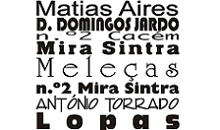 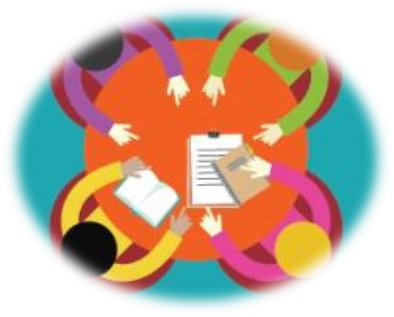 Trabalho de Grupo
TREINO

Depois do trabalho estar terminado, devem treinar a sua apresentação à turma, (caso seja pedido pelo professor).

Nesse caso, têm de ler muito bem o trabalho, para o combinarem qual é parte do trabalho que cada um vai apresentar.

Depois, em conjunto, têm de treinar e ensaiar a apresentação, várias vezes, para que nada falhe.
Bibliotecas Escolares
   Como fazer um Trabalho de Grupo
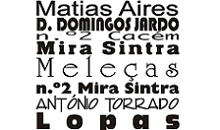 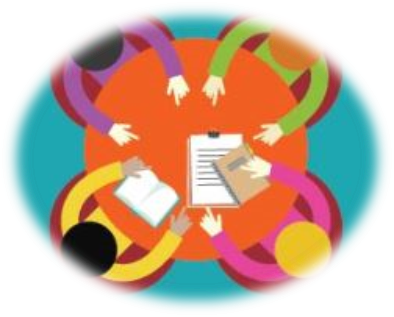 Trabalho de Grupo
MUITO IMPORTANTE:

Atenção às fontes (tudo o que consultaste), tens sempre de referir de onde tiraste a informação.
Atenção ao plágio. Não copies textos de outros. Se o fizeres, coloca sempre a referência ao autor do texto. Os direitos de autor são para respeitar.
Podes consultar os tutoriais: “Como fazer um powerpoint”, “Como fazer um trabalho escrito”, entre outros.
Revê o trabalho para corrigir eventuais erros.
Cumpre os prazos estabelecidos.
Bibliotecas Escolares
 Como fazer um Trabalho de Grupo
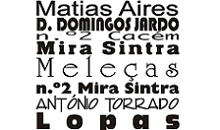 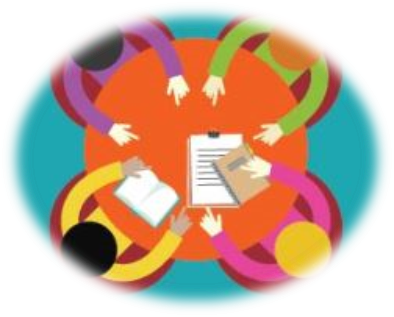 Trabalho de Grupo
PARTILHA
É sempre bom partilhar. Se o teu trabalho está bem feito, pode sempre ajudar outros e servir de exemplo.
Então, se o teu professor permitir, partilha o trabalho com os colegas.

Bom trabalho!
Bibliotecas Escolares
  Como fazer um Trabalho de Grupo
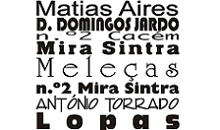